অনলাইন ক্লাসে সবাইকে স্বাগতম
পরিচিতি
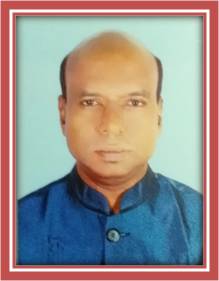 শ্রেণী-৯ম ও ১০ম
বিষয়-পদার্থ বিজ্ঞান
অধ্যায়- প্রথম,
ভৌত রাশি ও পরিমাপ
পাঠ সংখ্যা- ২
সময়- ৪৫ মিনিট।
বিলাস কান্তি দাস
প্রধান শিক্ষক
উরকিরচর উচ্চ বিদ্যালয়, রাউজান,চট্টগ্রাম।
E-mail: bilashm1967@gmail.com
নিচের ঘটনা গুলি লক্ষ্য কর
১০ কেজি
১০ মিটার
আজকের পাঠ
ভৌত রাশি ও পরিমাপ
শিখনফল
এই পাঠ শেষে শিক্ষার্থীরা...
পরিমাপের সংজ্ঞা বর্ননা করতে পারবে।
 ভৌত রাশি নির্ণয় করতে পারবে।
মৌলিক রাশি ও যৌগিক রাশি আলাদা করতে পারবে।
পরিমাপ ( Measurement)
পানি ঠান্ডা হলে বরফ হয়ে যায়, গরম করলে সেটা বাস্প হয়ে যায়---এটা আমরা সবাই জানি। মানুষ  প্রাচীনকাল থেকেই এটা দেখে আসছে। এই জ্ঞানটুকু কিন্তু পুরোপুরি বিজ্ঞান হতে পারবে না,যতক্ষন পর্যন্ত না আমরা বলতে পারব কোন অবস্থায় ঠিক কত তাপমাত্রায় পানি জমে বরফ হয় কিংবা সেটা বাড়িয়ে কোন অবস্থায় কত তাপমাত্রায় নিয়ে গেলে সেটা ফুটতে থাকে , বাষ্পে পরিণত হতে শুরু করে। তার প্রকৃত অর্থ বিজ্ঞান করতে হলে সবকিছুর পরিমাপ করতে হয়। বিজ্ঞানের সবচেয়ে গুরুত্বপূর্ণ বিষয় হচ্ছে এই পরিমাপ করে সব কিছুকে নিখুঁতভাবে ব্যাখ্যা করা।
ভরঃ পদার্থের মোট পরিমাণকে ভর বলে। সাধারণত কোন বস্তুর পরিমান নির্ণয় করে তার ভর বের করা হয়। যেমন, একটি বস্তুর ভর ১০ কেজি বলতে আমরা বস্তুটির মোট পরিমানকে বুঝি।
১০ কেজি
সরণঃ পারপাশ্বিকের সাপেক্ষে কোন বস্তু নির্দিষ্ট দিকে যে দুরত্ব অতিক্রম করে তাকে সরন বলে। সরণকে পরিমাপ করা হয় মিটার দ্বারা। তাই সরণের একক মিটার। নিচের চিত্র দ্বারা বস্তুর সরণ দেখানো হয়েছে।
১০ মিটার
একক কাজ
সময়- ৫ মিনিট।
পরিমাপ কি?
ভর কাকে বলে?
সরণের একক কি?
12
9
3
6
সময়
মৌলিক রাশিঃ যে সকল রাশি প্রকাশ করতে শুধু মাত্র একটি রাশির দরকার হয় তাকে মৌলিক রাশি বলে।যেমন,সময় একটি মৌলিক রাশি।কারণ সময়কে প্রকাশ করতে শুধুমাত্র সেকেন্ড এর দরকার হয়। ভর, দৈর্ঘ্য,
তাপমাত্রা ইত্যাদি মৌলিক রাশি।
যৌগিক রাশিঃ 
যে সকল রাশি প্রকাশ করতে একাধিক মৌলিক রাশির দরকার হয় সে সকল রাশি কে  যৌগিক রাশি বলে। যেমনঃ বেগ,ত্বরণ, ওজন ইত্যাদি।
পরিমাপক যন্ত্র
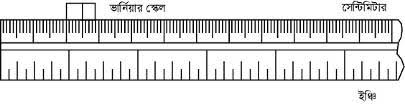 জোড়ায় কাজ
সময়-৫ মিনিট।
১০টি মৌলিক রাশির নাম ও তাদের  একক গুলো বের করে লেখ।
মূল্যায়ন
সরন কাকে বলে?
বেগের একক কি?
ভর কোন রাশি দ্বারা প্রকাশ করা হয়?
দৈর্ঘের একক কি ?
বাড়ির কাজ




পাঁচটি যৌগিক রাশির নাম ও একক খাতায় লেখ।
একটি ভার্নিয়ার স্কেল অংকন করে এর বিভিন্ন অংশ চিহ্নিত কর।
সবাইকে
ধন্যবাদ